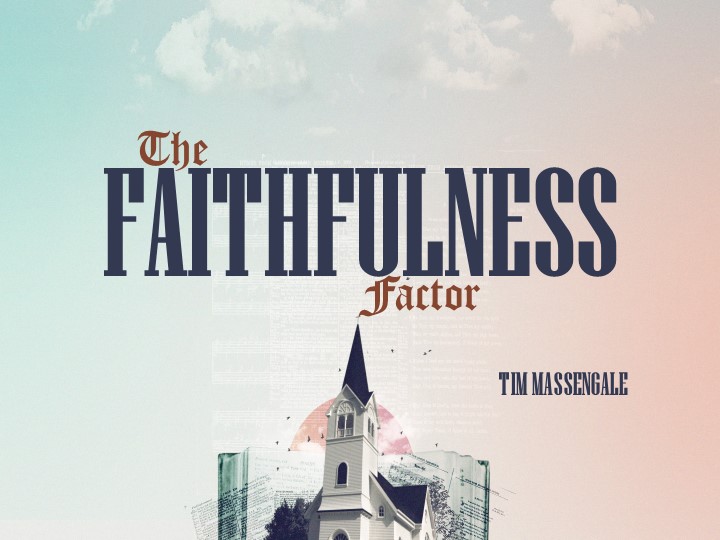 The
FAITHFULNESS
Factor
TIM MASSENGALE
Before any individual can be placed in a position of leadership, the question must first be asked, "Will this person be faithful?“

You would much rather have a person of lesser natural talent, but is faithful and dependable. This type of person can be trained and developed into a strong, powerful, leader for God.
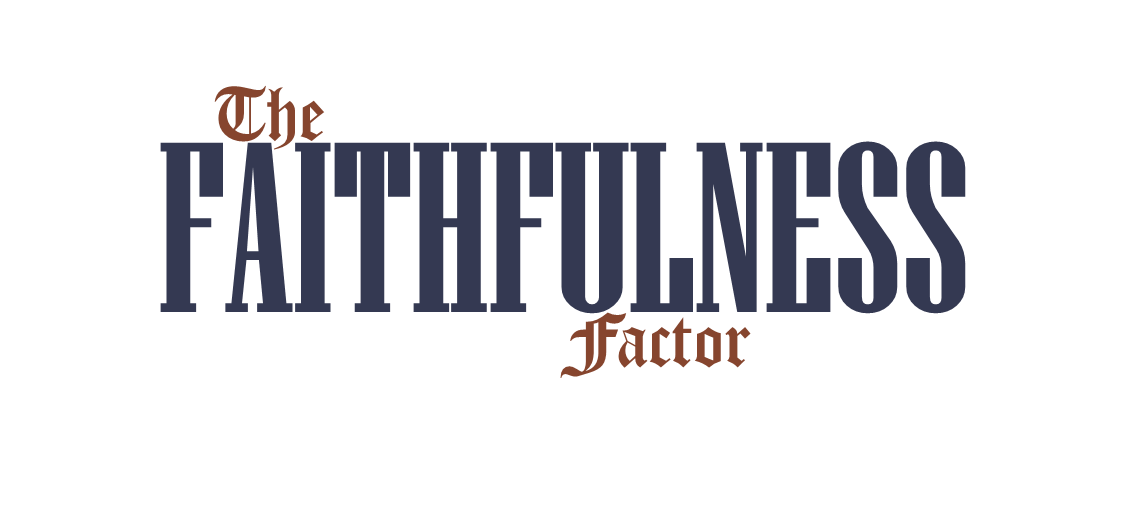 Can faithfulness and dependability be trained into a person? Yes . . . sometimes.

But it is often a long process, and many a shipwreck has resulted, because dependability is a spiritual problem rather than intellectual.
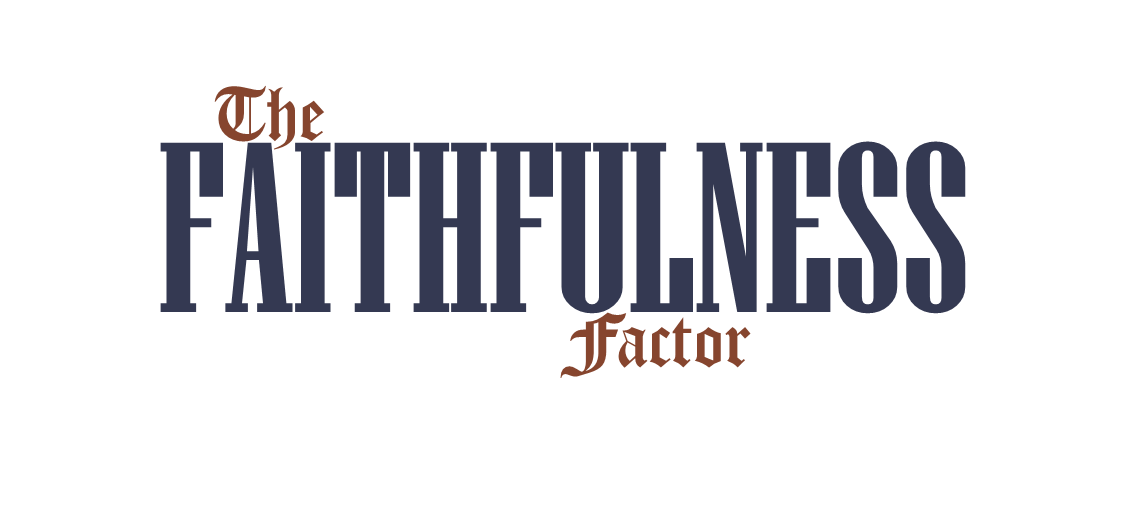 Leadership training can often turn a person around. The key is the directing hand of the Holy Ghost. Let the Spirit speak to you concerning an individual.

God knows the heart and whether the person is useful to His work or not.
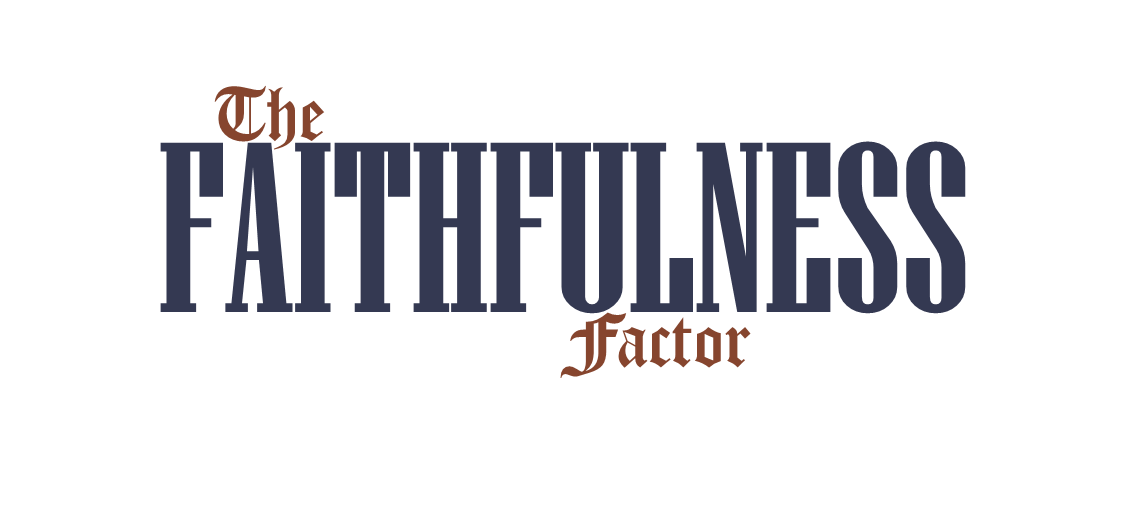 Any potential leader should be started out slow and given only minor tasks and responsibilities. As they show themselves trustworthy, you can add more responsibility.

Slowly build them and let them grow into a full leadership position. Many a pastor has regretted giving a person "too much, too quick." Leadership is a "gift" and if a person has the gift, it will "make room for them."
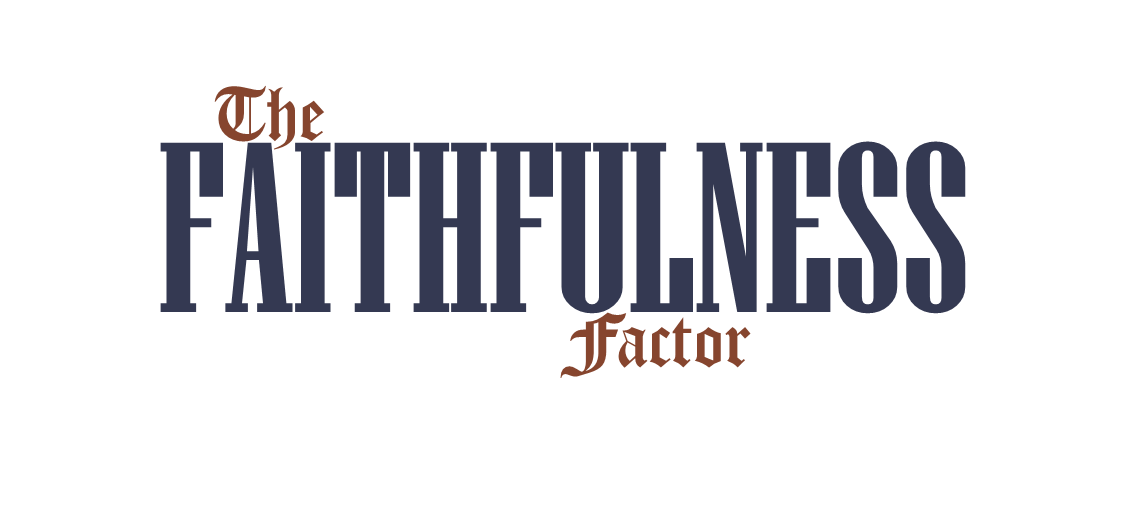 An old proverb states, "The mighty oak groweth not in a day."

By the same token, great churches do not spring up overnight. Somewhere, many years before, someone laid the foundation that allowed the church to progress to its present state. Someone with vision and foresight.
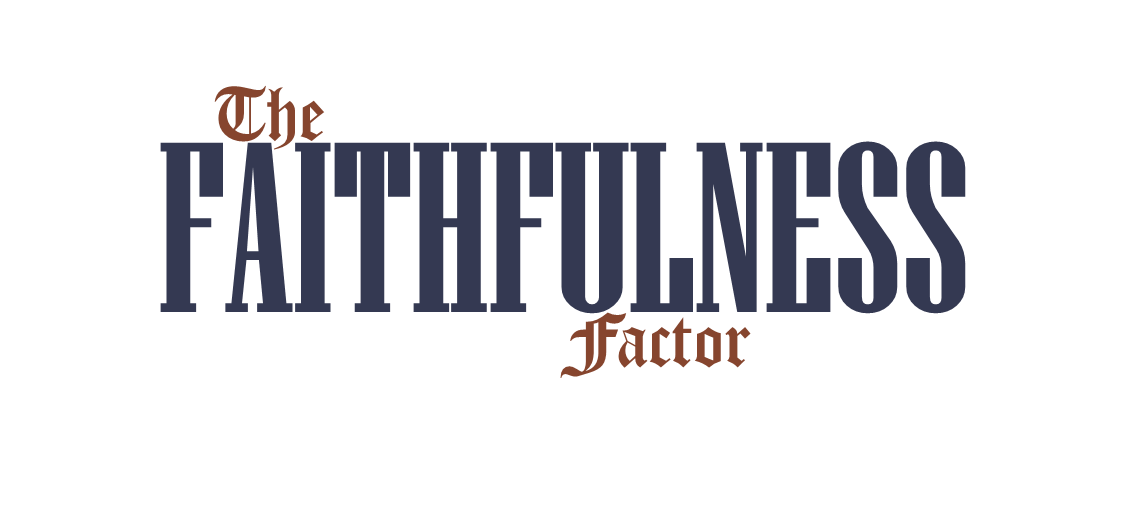 The metaphor is similar to that of a farmer.

The farmer will spend hundreds of hours cultivating and fertilizing soil, put thousands of dollars worth of seed into the ground, before a crop is ever harvested.

So a pastor must plant and cultivate his people to grow the needed leadership of tomorrow.
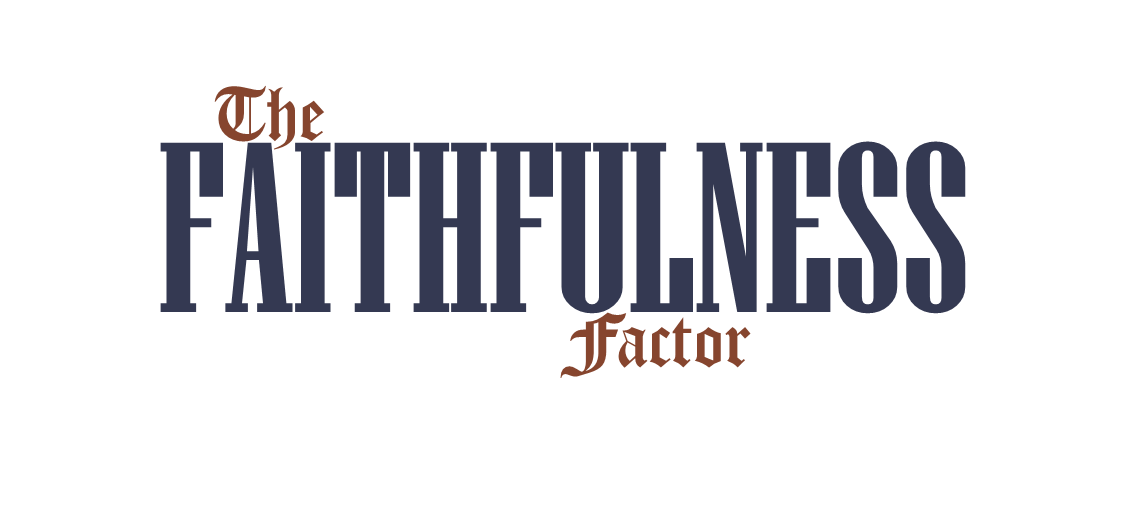 Many methods of leadership training could be described, and all have some merit.

But the best seems to be that of a simple weekly leadership training class that is made available to all who desire to work for God.

This class is often taught the same night as Youth Service. Sunday afternoon and before mid-week Bible study is also acceptable.
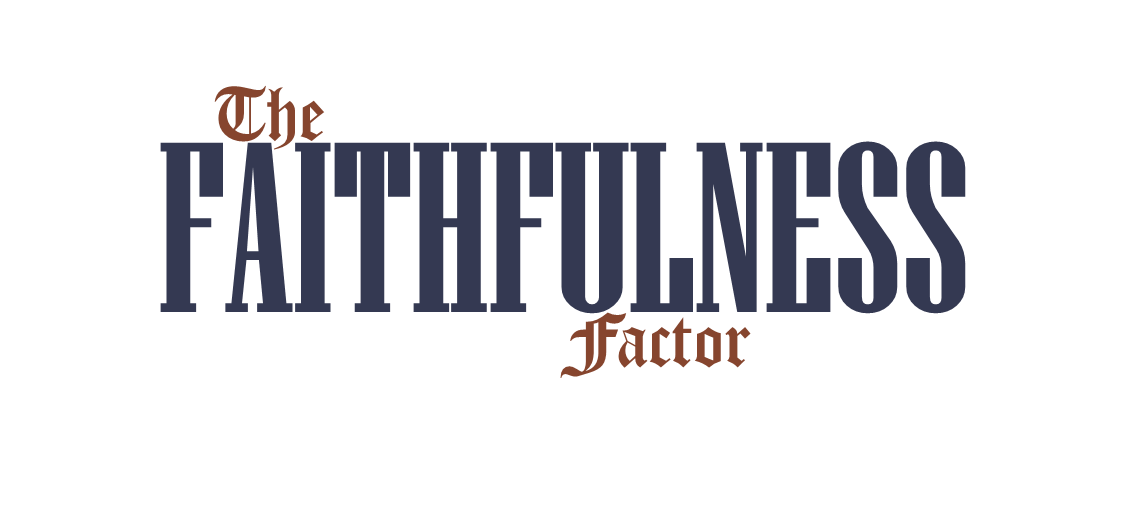 The class is usually 45 minutes to an hour long. It begins promptly on time and ends promptly also.

This, too, is important.

If a pastor expects his leaders to be on time, he must be also.
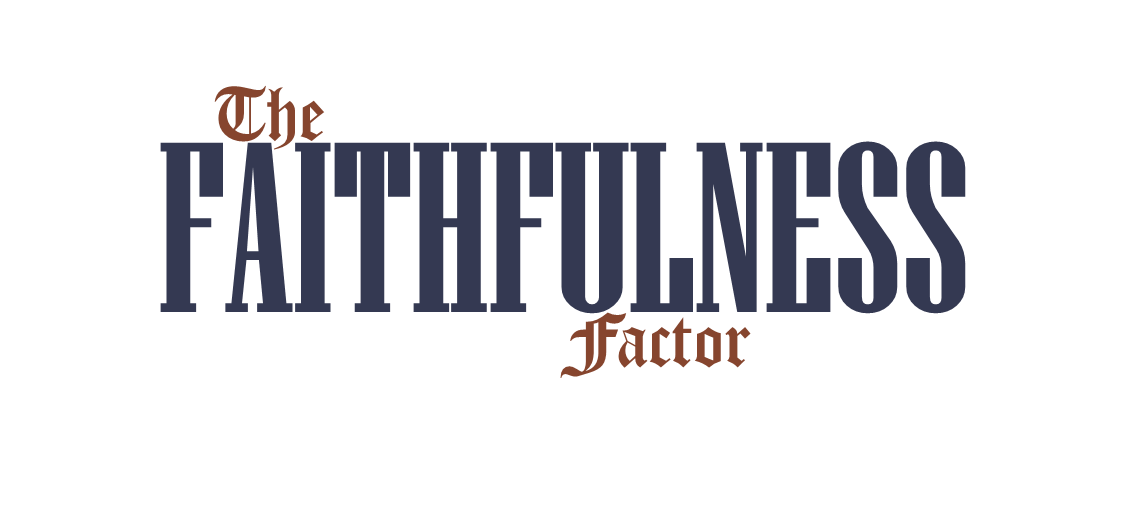 Some classes begin one-half hour before Youth Service time and ends one-half hour after Youth Service begins (allowing a person to still attend the bulk of youth service if they wish).

What time you begin should be determined by the work schedules of your potential leadership. The training should begin with group prayer. Instruction then follows.
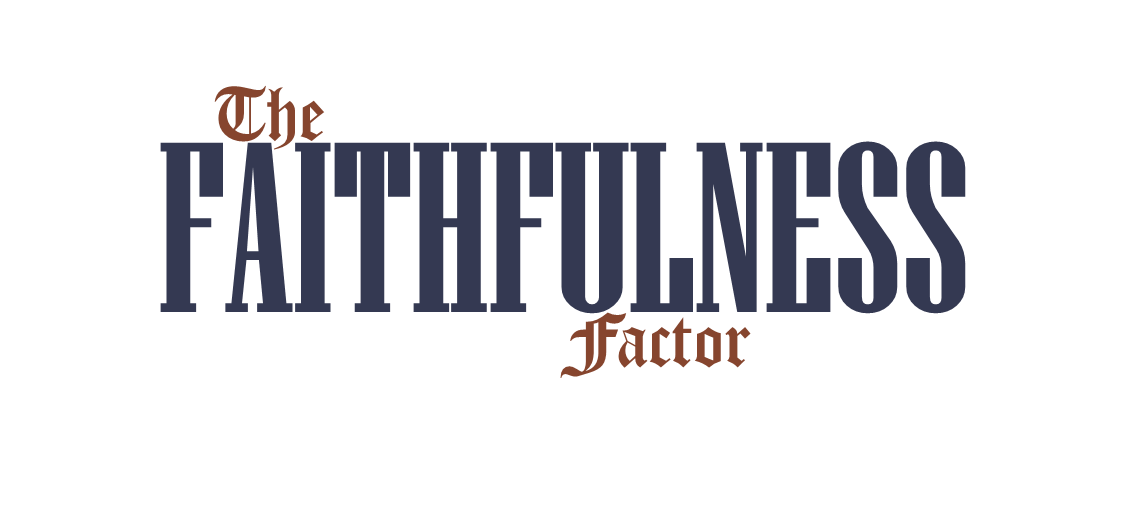 A beginning class in leadership development should be open to all who desires to labor in God's harvest field.

Therefore, the subjects taught in this "beginners class" of leadership should be general enough that anyone could benefit by attendance.
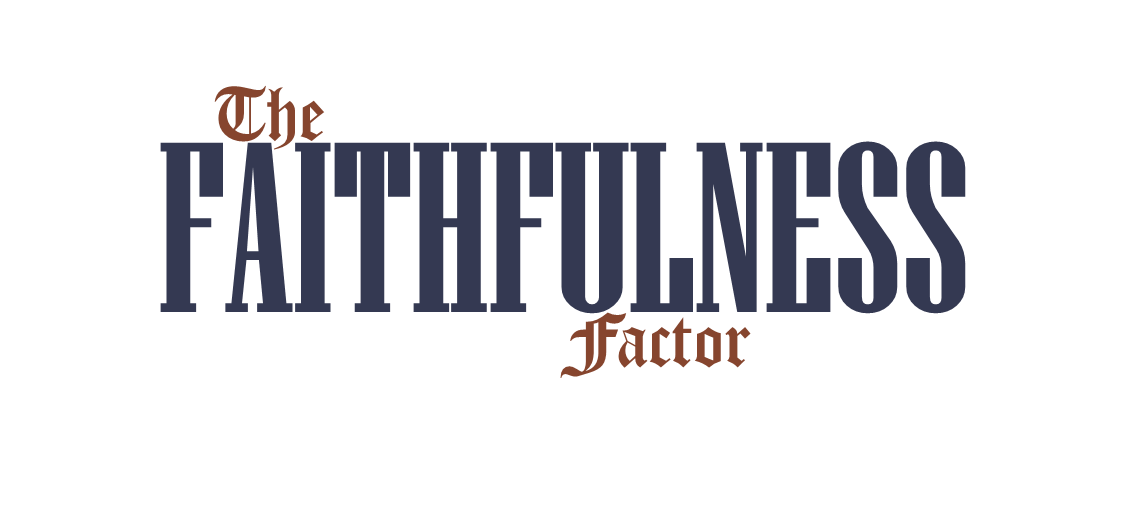 But if a person begins to slip in attendance, don't mark them off too quick. They may only need some encouragement to realize that their attendance is important.

Work with them, train them and motivate them. Faithfulness can be developed.

A pastor must be careful that he doesn't set the mark of faithfulness so high that no one could obtain it.
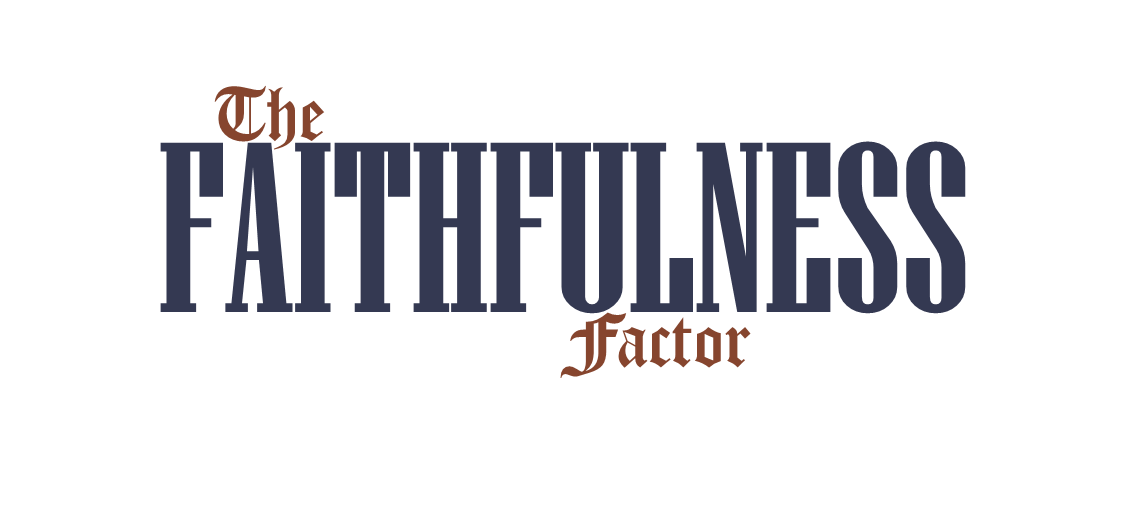 It is best once you've picked a subject to announce it to the church. Then a text book is almost always selected and used as a basis of instruction.

Some pastors provide the text book free, others charge whatever the book cost them.

A unique concept refunds the text book price if the individual attends at least 90% of the classes. If they miss more than that, the price is retained.
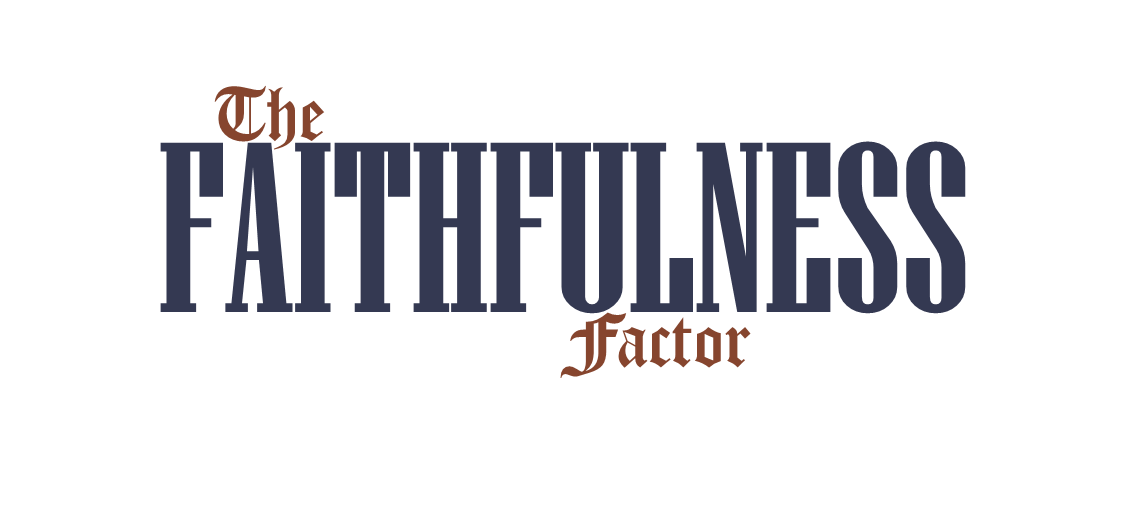 The text that you choose may have twelve to fourteen chapters. The pastor might pick ten of these chapters as his lesson topics and teach for ten weeks.

At the end of the course, all graduates should be given an attractive, framed graduation certificate in a church service.
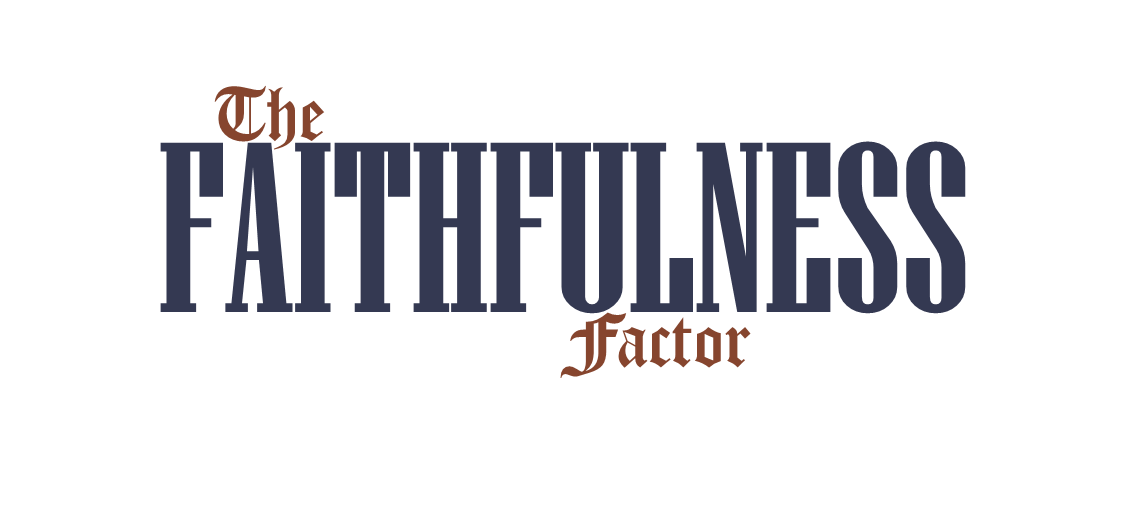 A man can only reproduce himself into his leaders if he is willing to spend time with them. Such is the example we have in the life of Christ.

He spent three and a half years training leadership before he ever tried to establish a church.
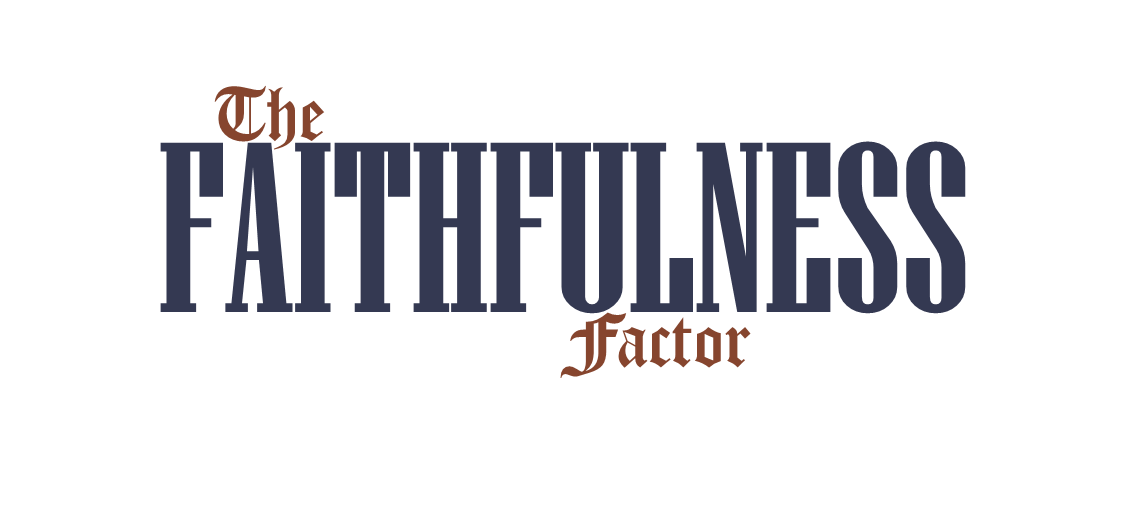 How about it, pastor? Are you placing your burden, vision, and ministry into the lives of others?

Are you investing time, money, and effort into developing strong and healthy body? God help us!
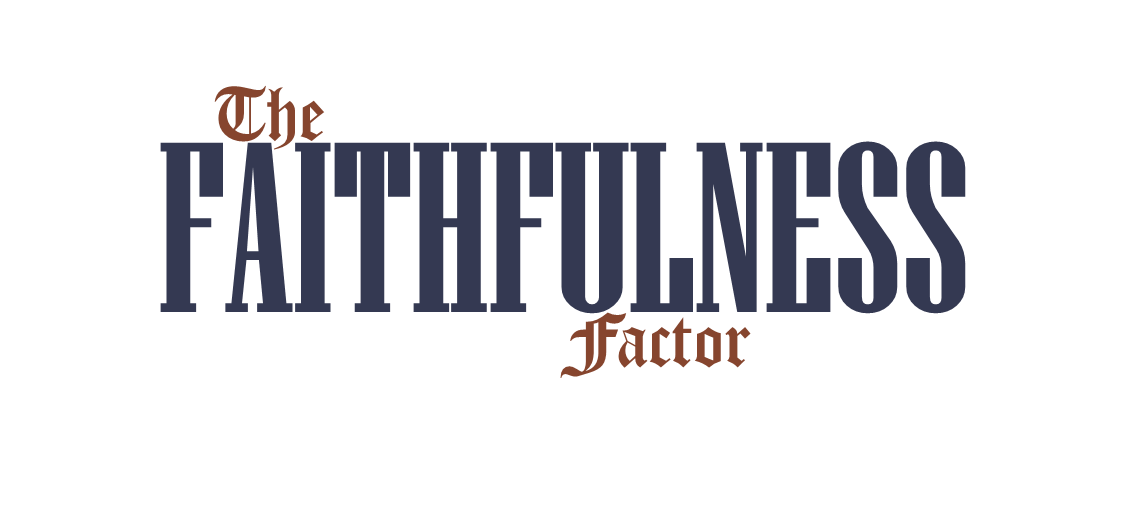 Developing future leaders and workers is essential for growth. But this is not the only type of training that is needed.

Those that you currently have in leadership positions need to be trained also. They need to become skilled in the areas of administration, organization, and management.
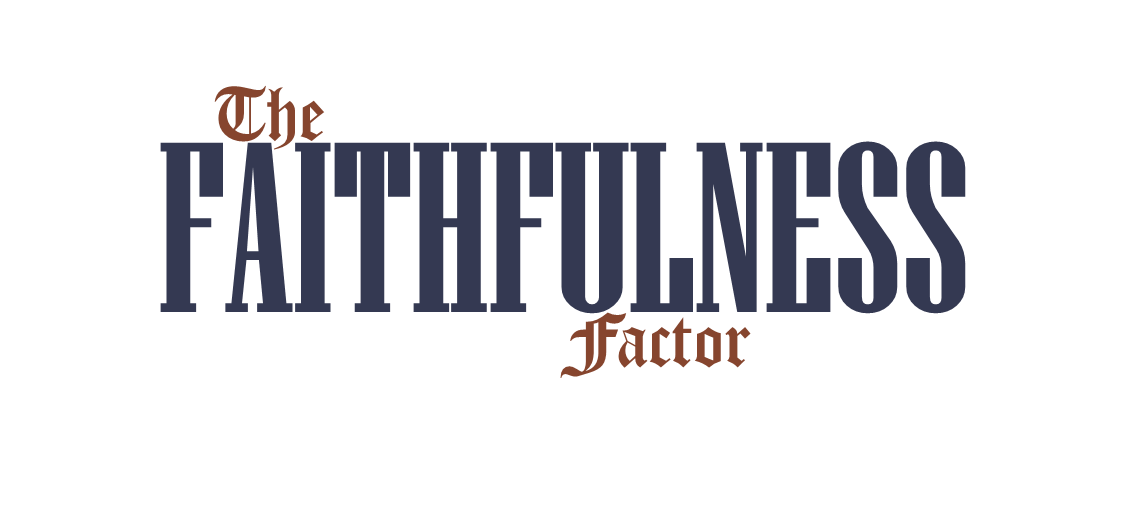 The same management principles that a pastor utilizes within the church are the principles needed within the departments. The church will grow as the departments grow - and the department will grow only as it's leader grows. 

Your department leaders all desire to be successful in the work of God. No one wants to be a failure.
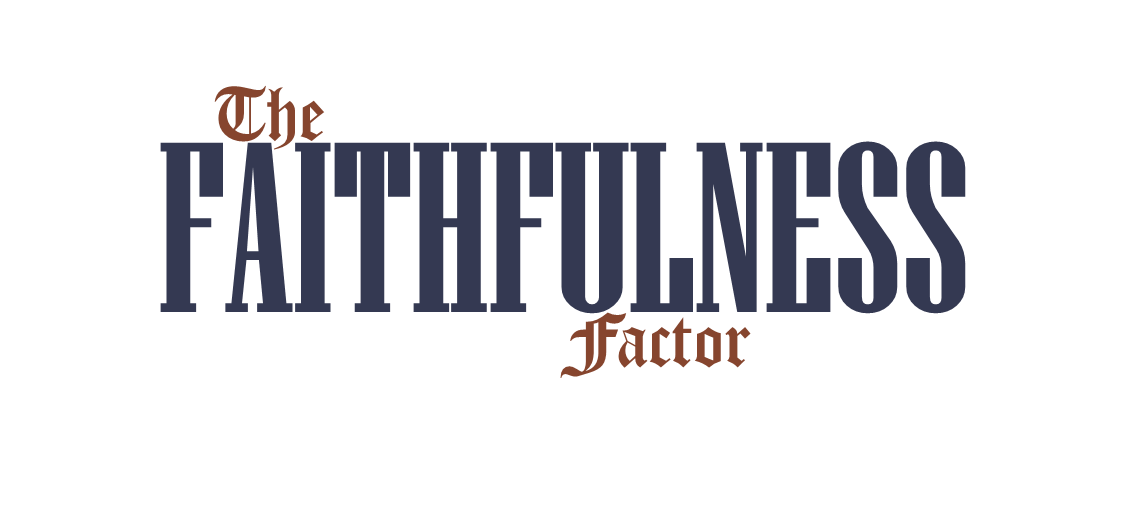 What has been successful in many churches is to have a half hour of leadership instruction for your department heads at the Monthly Planning Council.

This training can be very "management specific." But rather than a book to read, you will find that cassette tapes work best here.
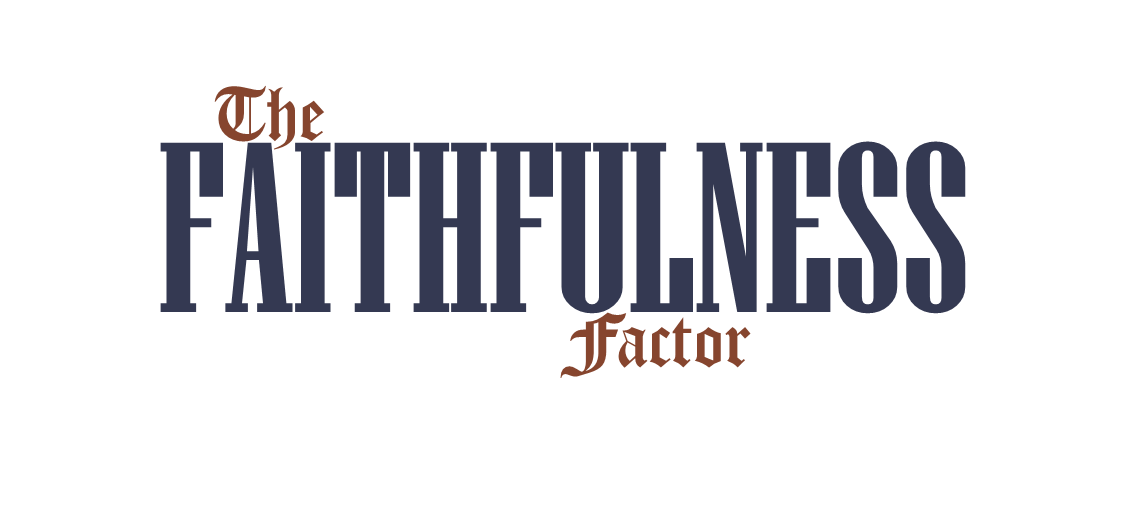 After providing a copy of one of the tapes to each director, ask them to listen to it at least twice during the month.

Then, at the next Monthly Council, you should teach the same material, giving it a proper biblical foundation and applying it to each department's need.
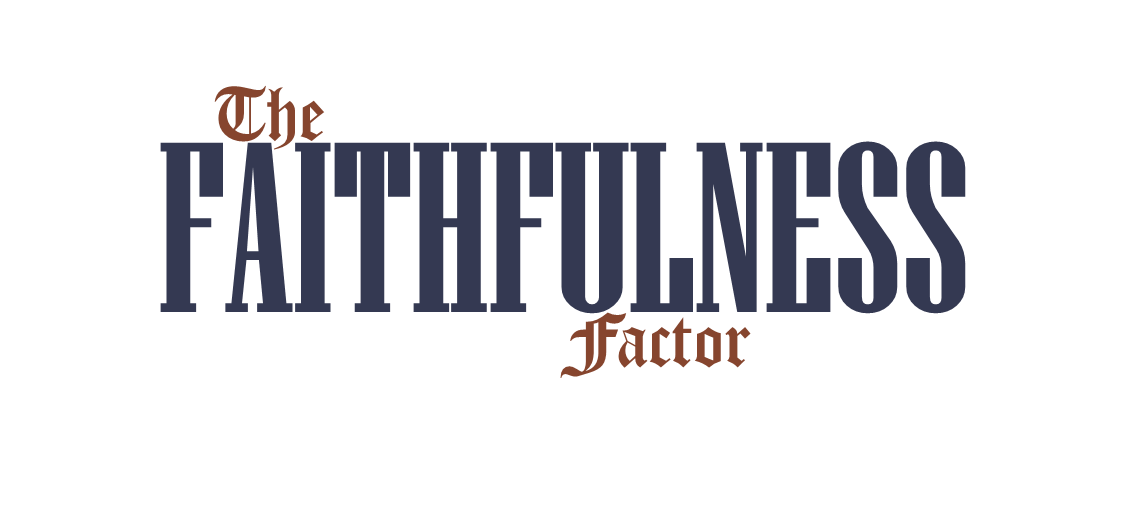 How you see and treat your people will reflect your attitude toward them, and will also influence their capability to perform.

Michelangelo is said to have been pulling a block of granite in a cart down the street one afternoon. Someone called out, "What have you got?" He replied, "An angel that wants to come out."
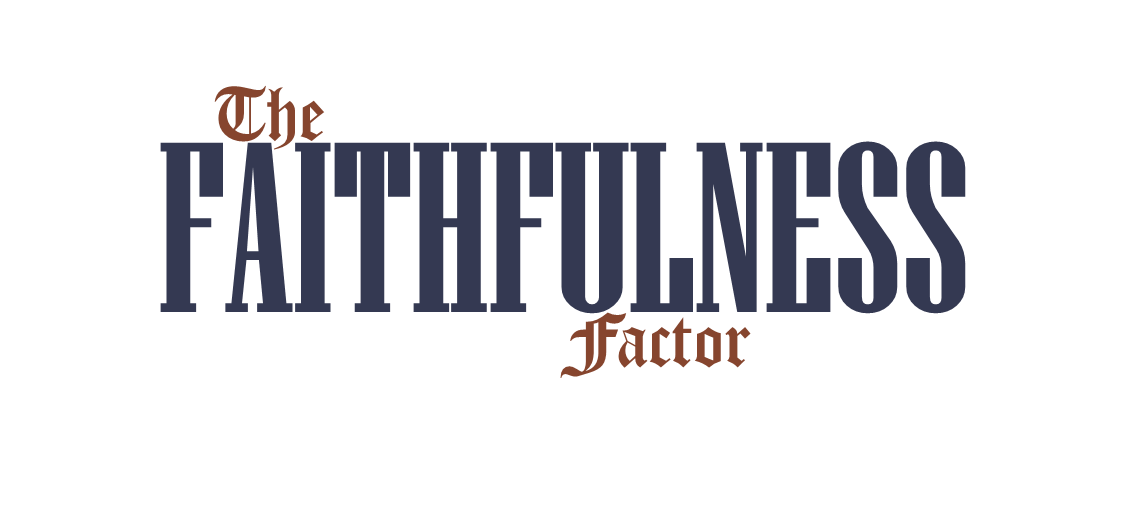 How you see and treat your people will reflect your attitude toward them, and will also influence their capability to perform.

Michelangelo is said to have been pulling a block of granite in a cart down the street one afternoon. Someone called out, "What have you got?" He replied, "An angel that wants to come out."
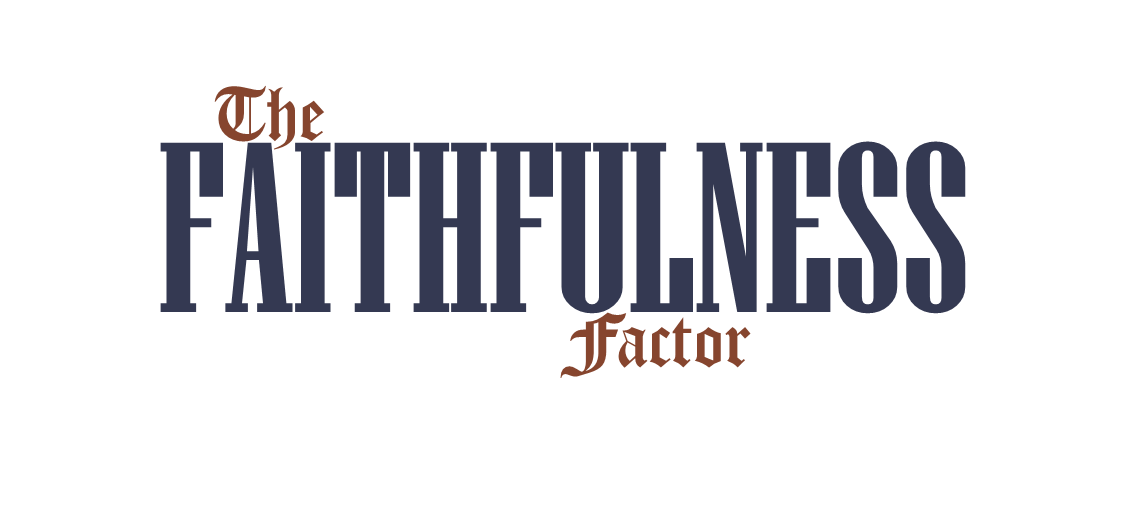 What have you got, pastor? Do you have leaders waiting to be carved out of the ruff rock of humanity?

Is there a David or Saul that's only waiting for the "Man of God" to call them?
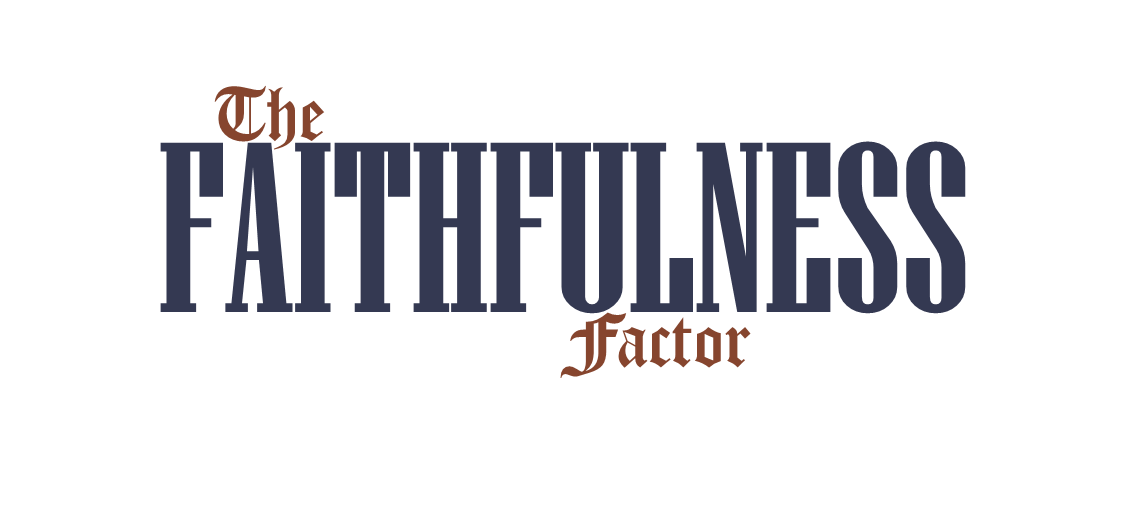 Allow this chapter to conclude with a simple, yet profound statement you may have read on a dime-store plaque: 

Everyone Is A Potential Winner
Some People Are Disguised As Losers
Don't Let Their Appearance Fool You
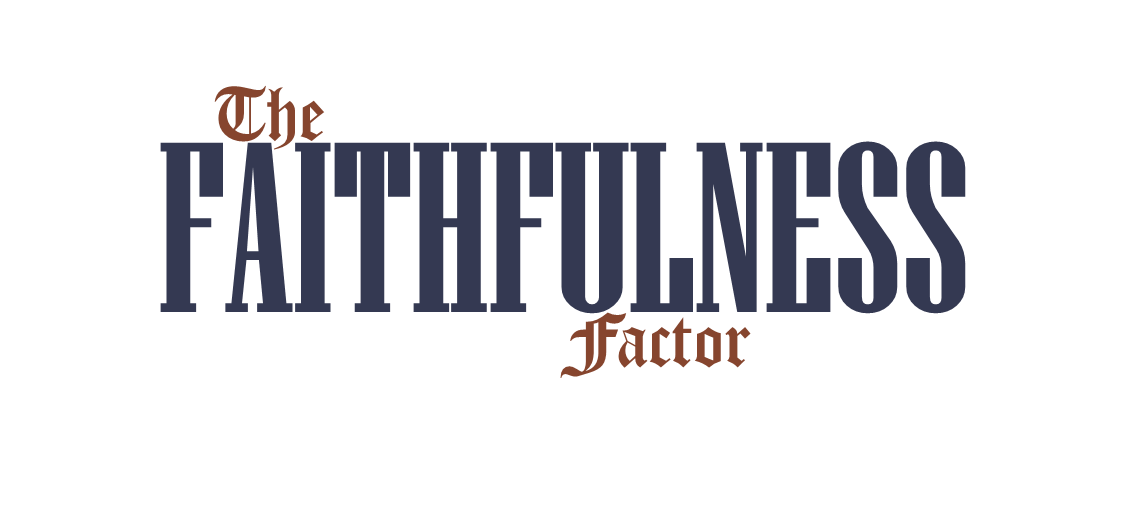